George Mecherle -- State Farm Insurance Company
George Mecherle -- State Farm Insurance Company
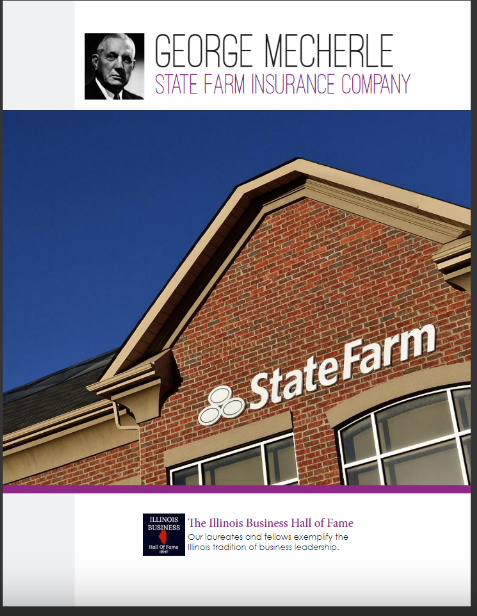 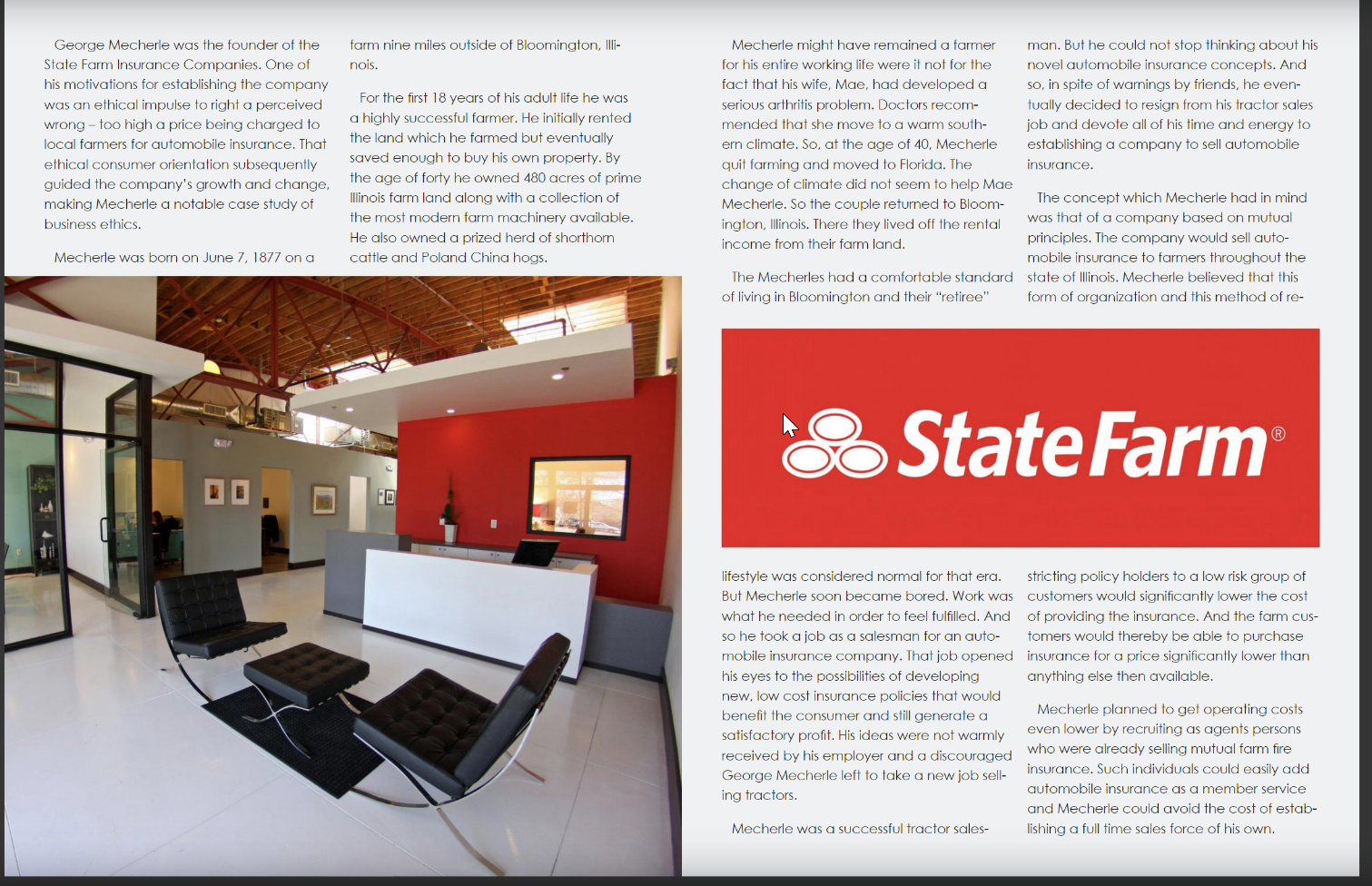 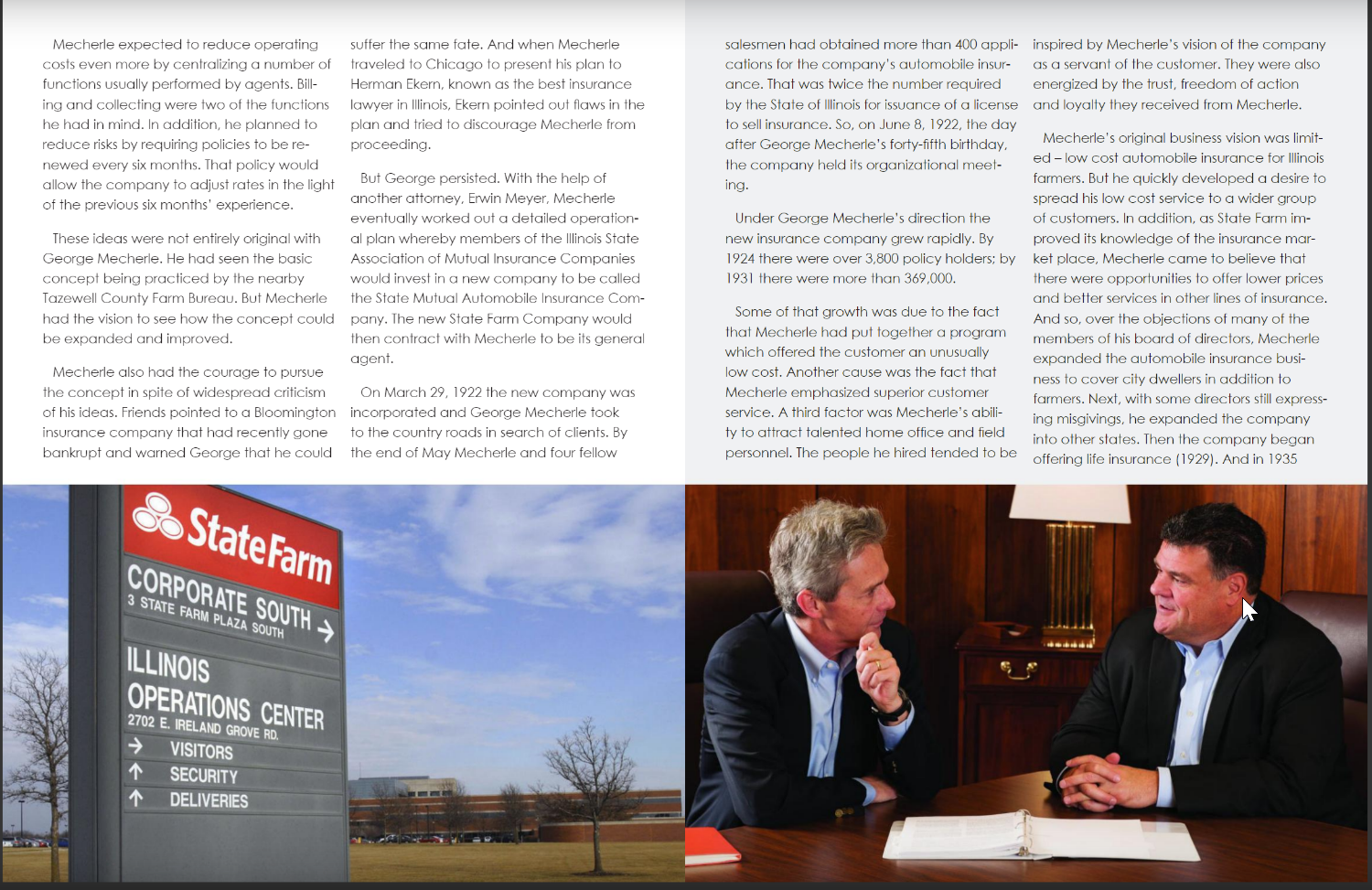 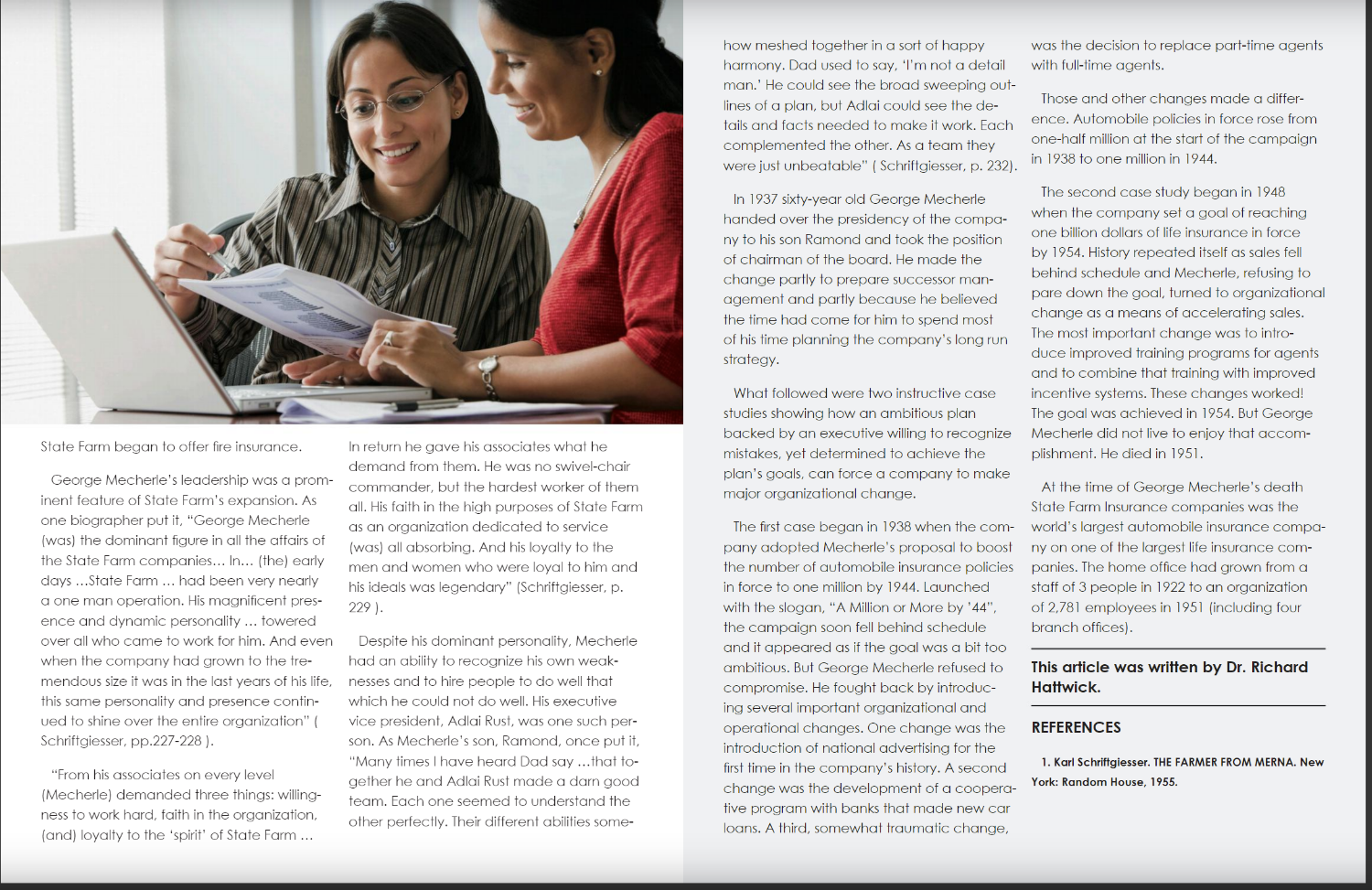 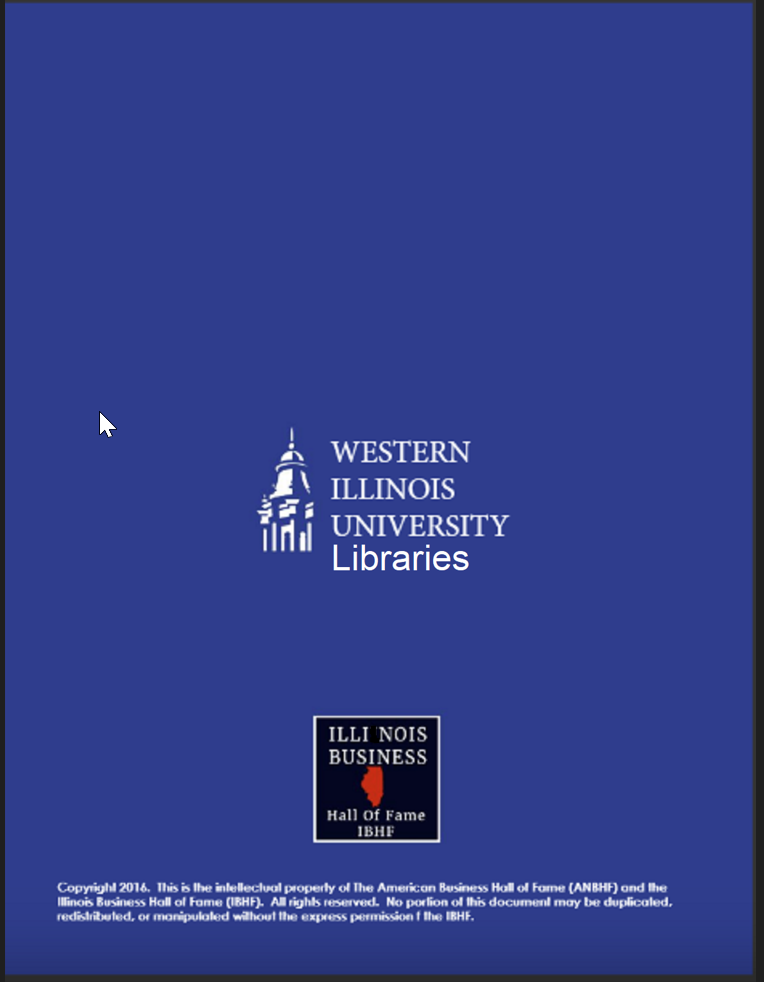